Подпишите динамические оттенки к песне:
Барабанщик
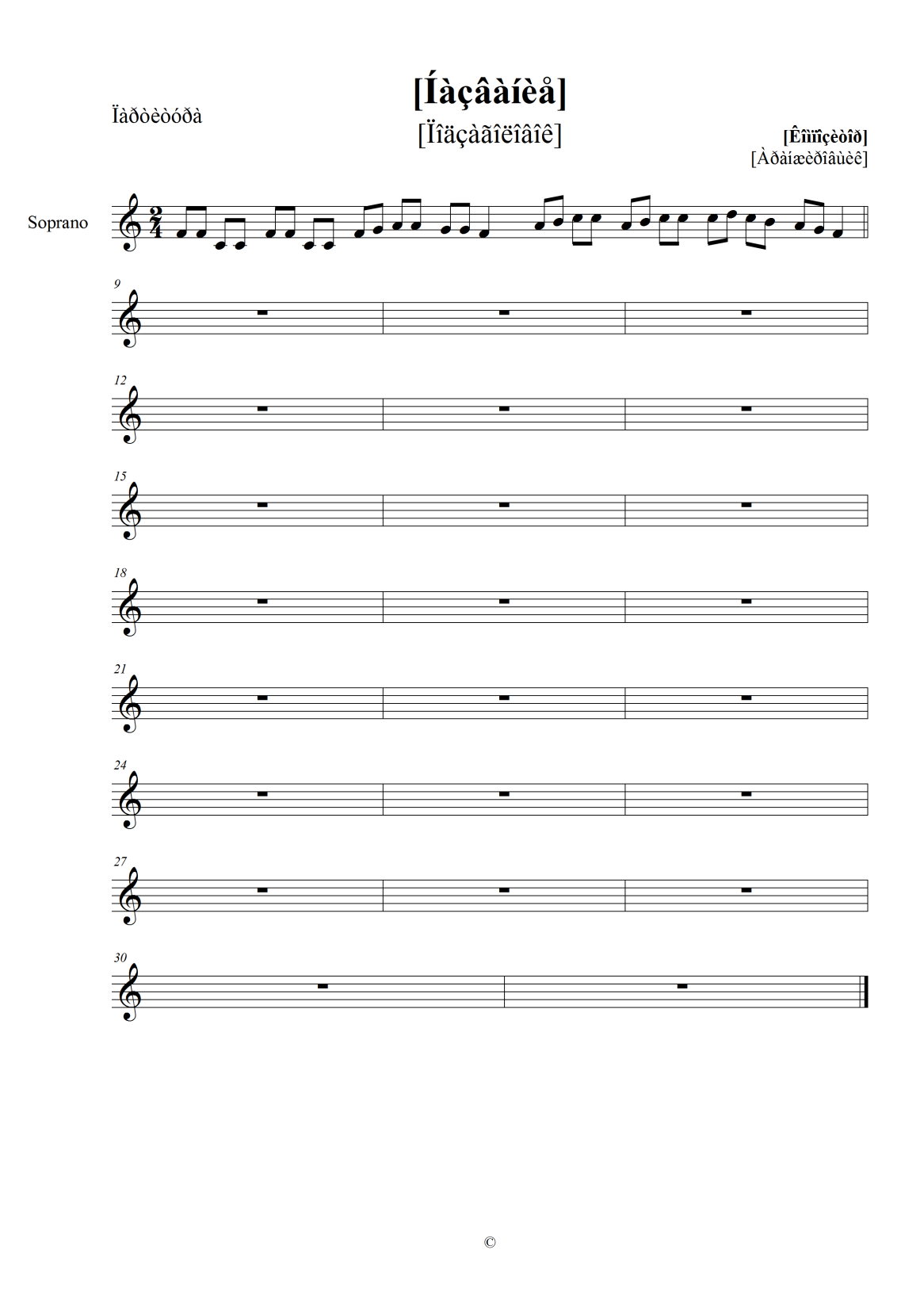 p
f
Перепишите ноты:
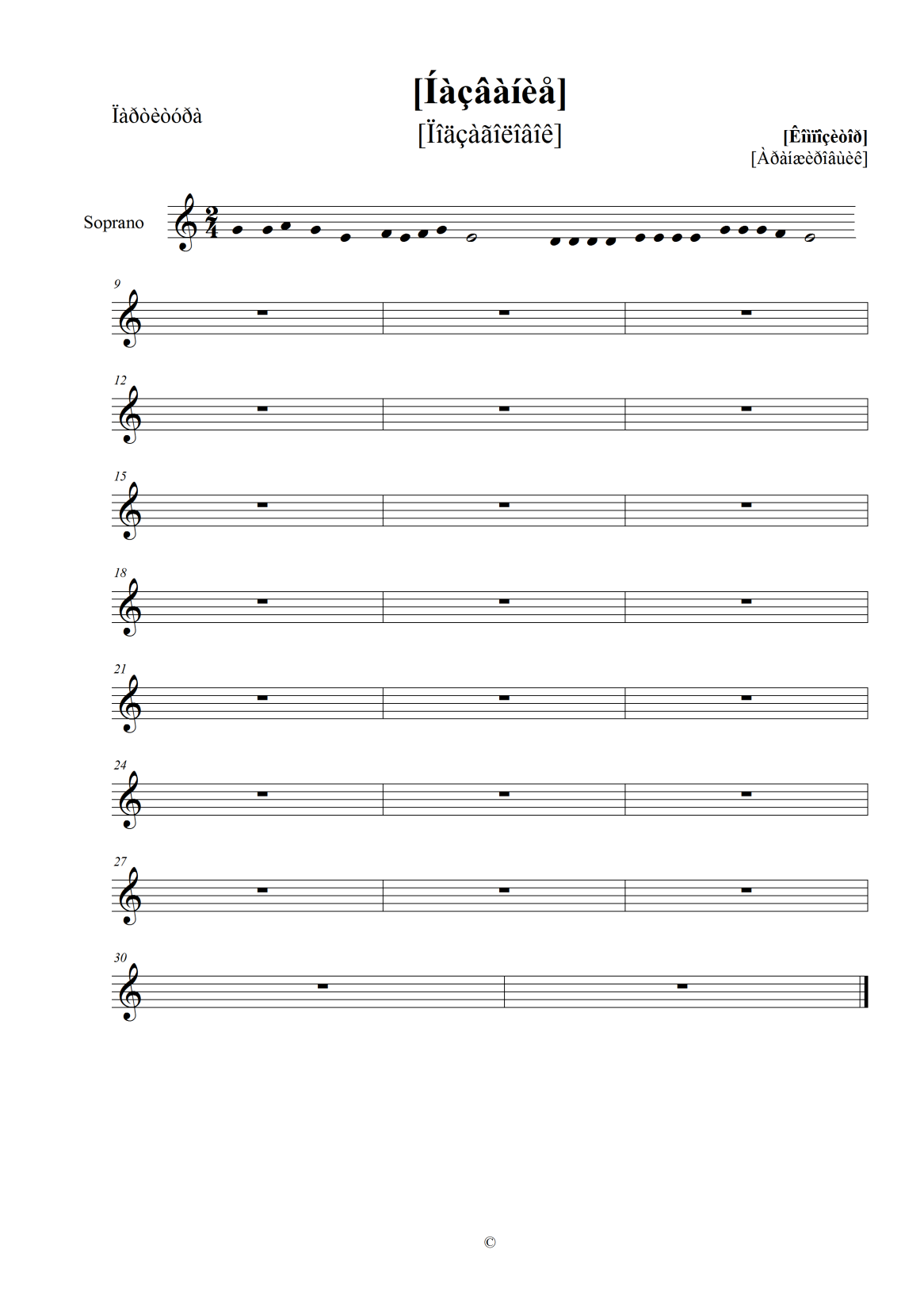 Савка и Гришка
Соедините к нотам ритм и поставьте тактовые черты:
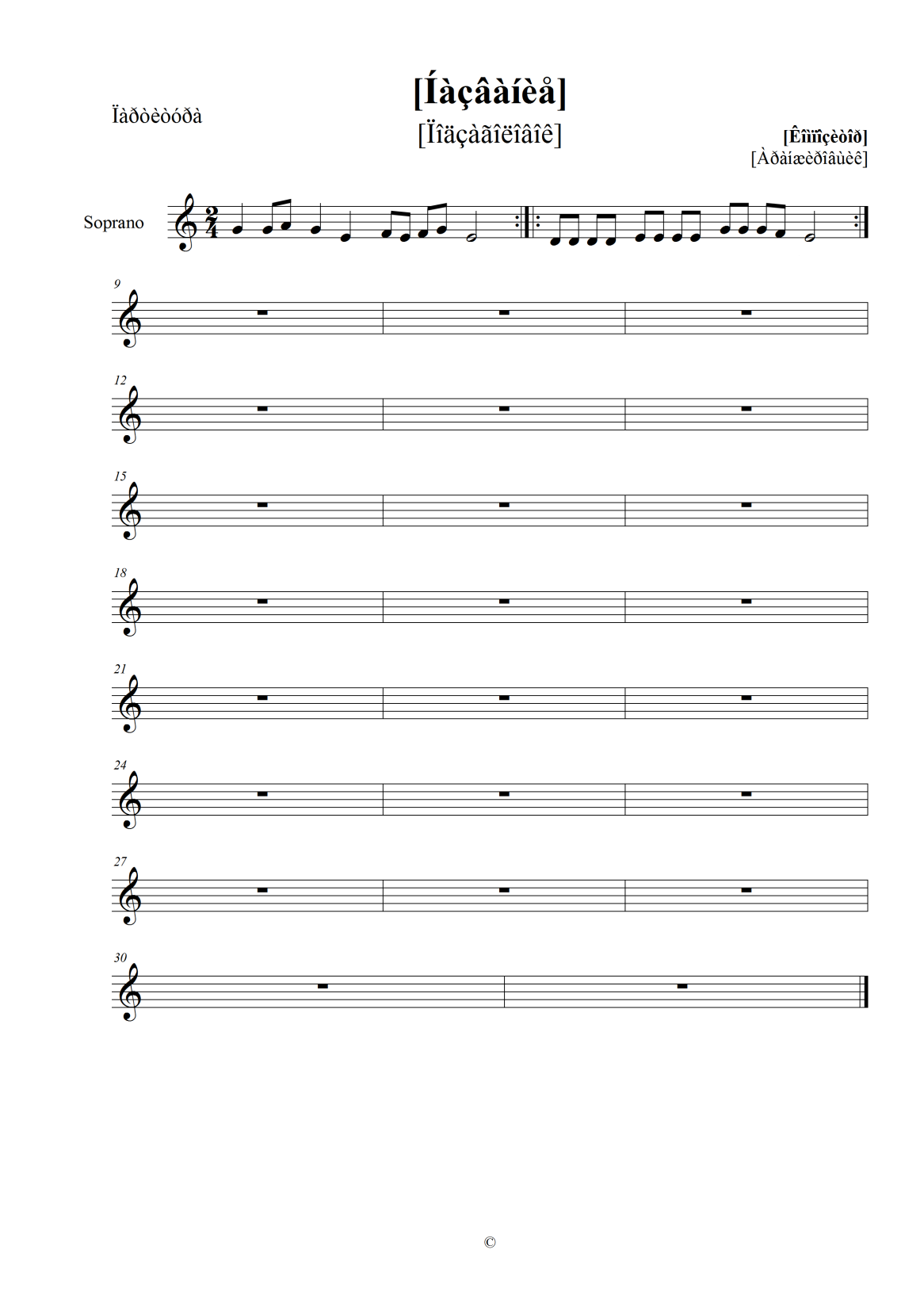 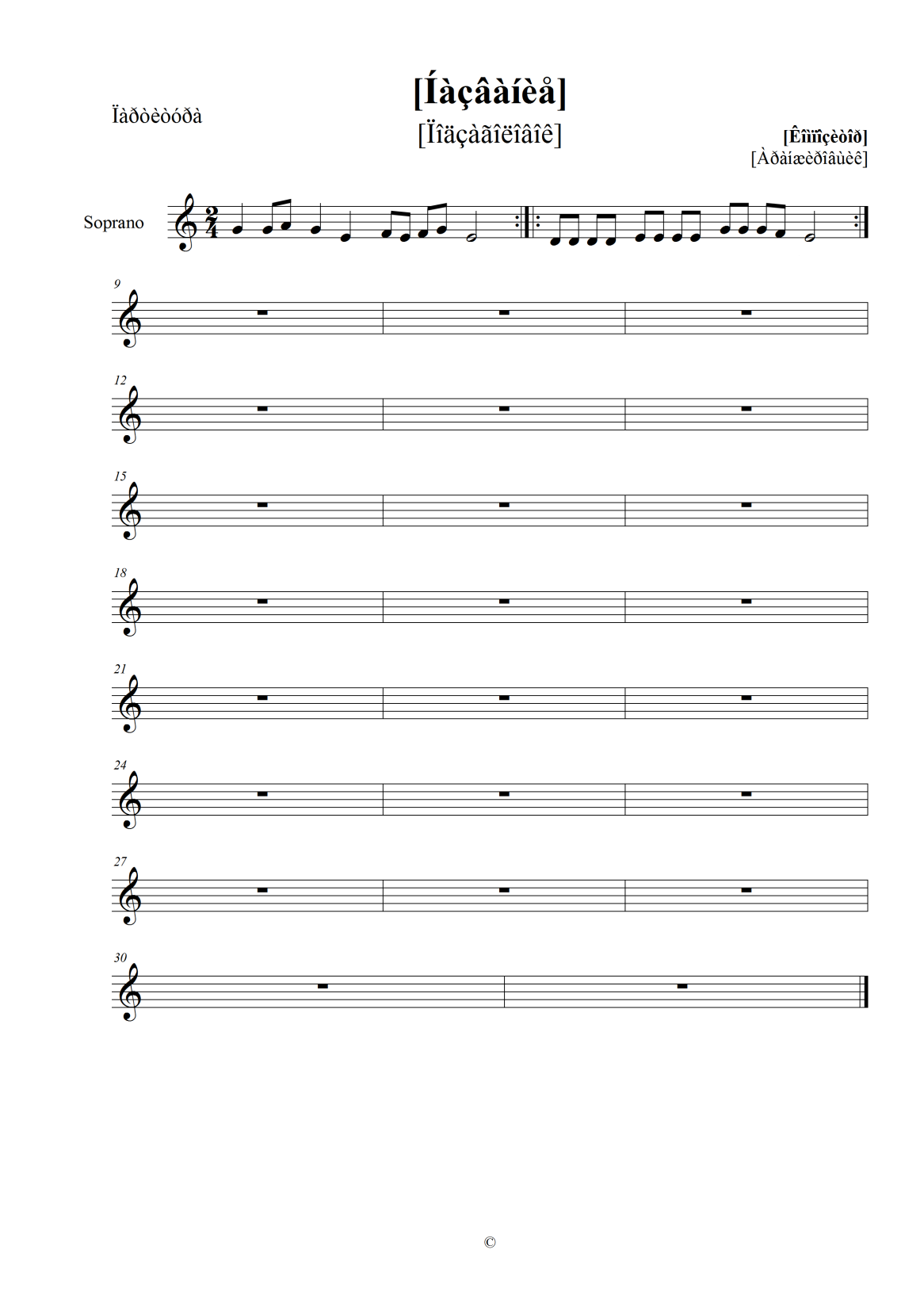 Савка и Гришка                                          Ду-ду-ду-ду, ду-ду-ду-ду 
Сделали дуду                                              Ай, ду-ду-ду-дуу